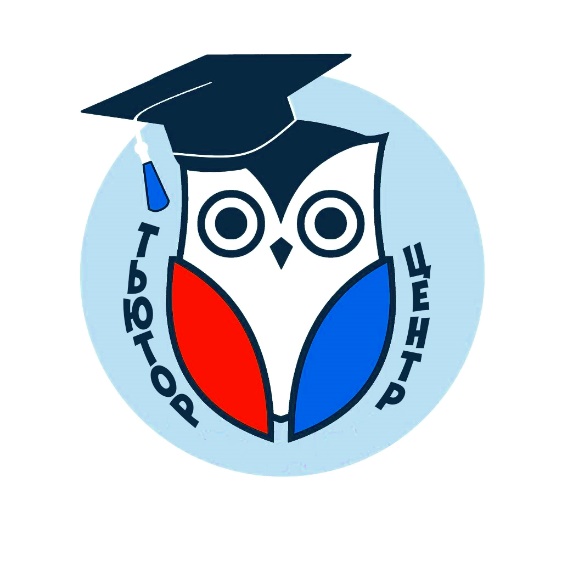 Эмблема объединения
Групповое фото участников объединения
Тьютор-Центр
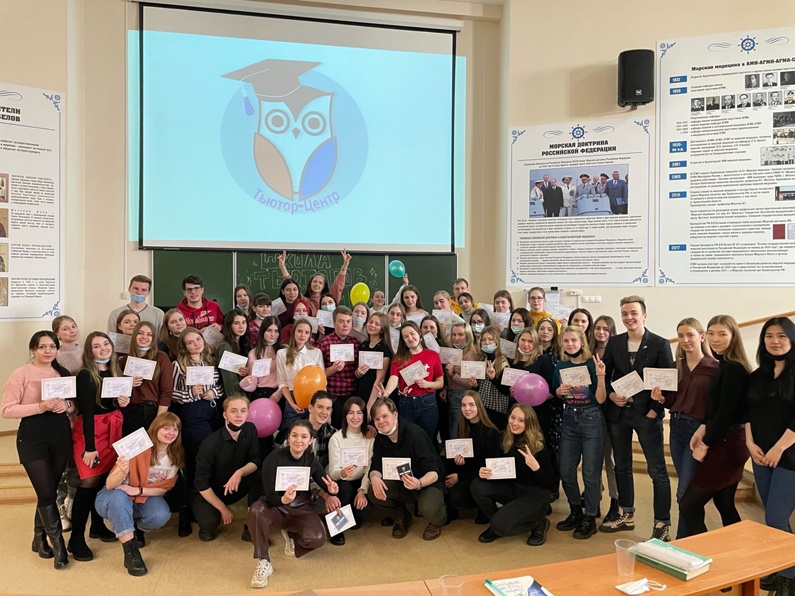 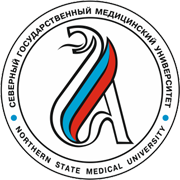 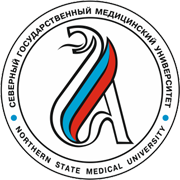 Руководство объединения
Руководство объединения
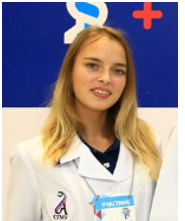 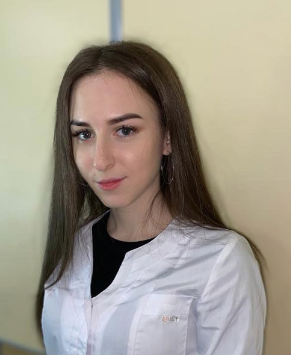 Фото руководителя
+
ФИО
+
Контактные данные
Фото зам. руководителя
+
ФИО
+
Контактные данные
Крутикова Ксения Александровна
Тел.:+7(921)131-84-27
VK:https://vk.com/ksenia_k_tc
Попова Анна    Вячеславовна
Тел.:+7(902)703-92-47
VK:https://vk.com/annpopovaaa
Основные направление деятельности объединения
Цель объединения: создание благоприятных условий для личностного и профессионального формирования будущих специалистов, и осуществляется с целью повышения качества образовательного процесса в Университете
Задачи объединения: воспитание у студентов личностных и профессиональных качеств, отвечающих интересам развития личности и общества;
повышение мотивации к обучению и развитию профессиональных компетенций;
формирование личности с активной гражданской позицией;
адаптация студентов к обучению в Университете;
содействие администрации Университета в формировании будущих специалистов;
популяризация здорового образа жизни.
Направления деятельности: педагогическое, воспитательное 
Какая деятельность осуществляется  рамках объединения? - Подготовка тьюторов к правильному взаимодействию с группой
Традиционные мероприятия объединения2015-2021 гг.
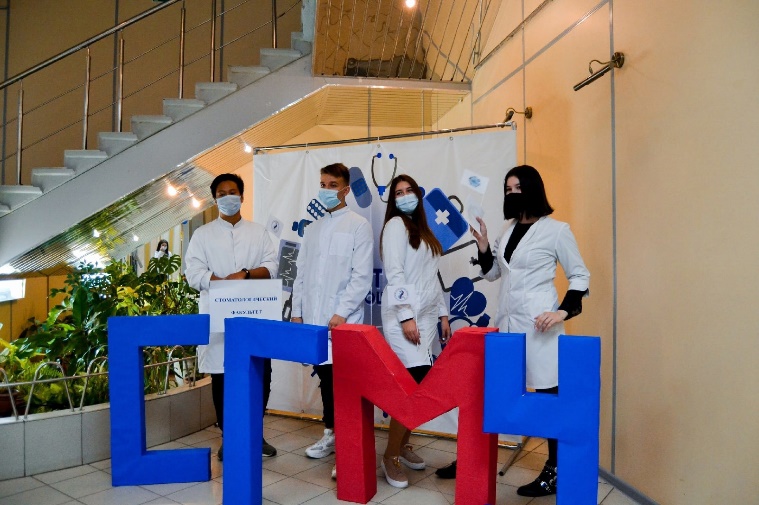 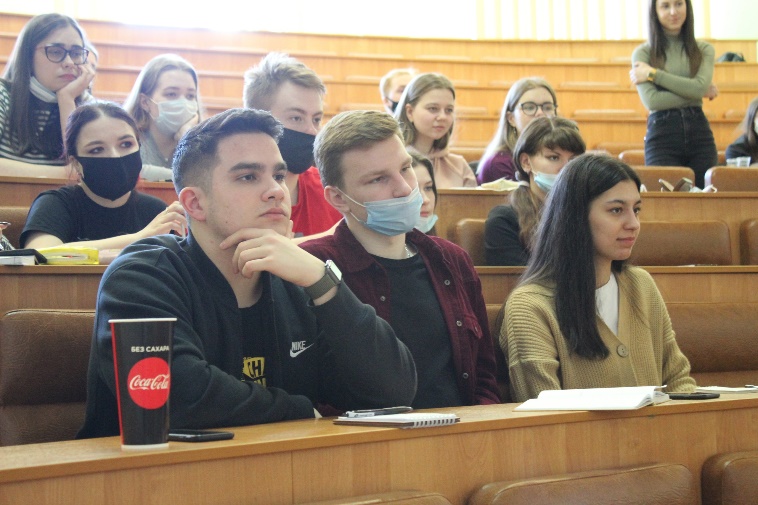 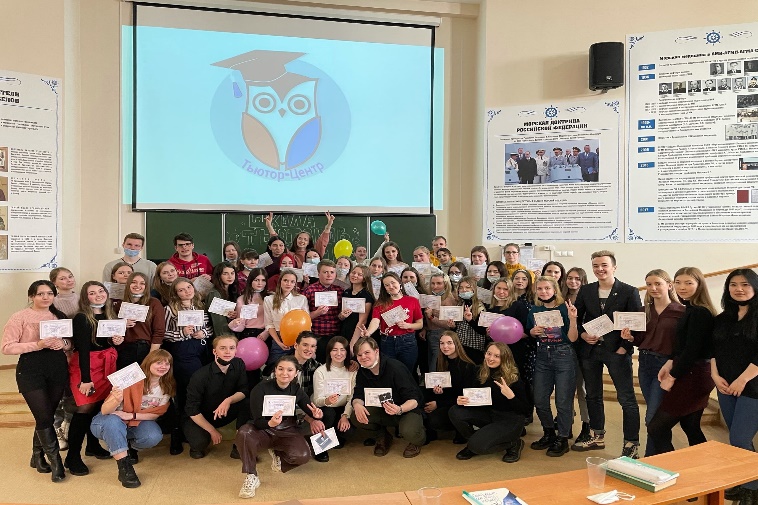 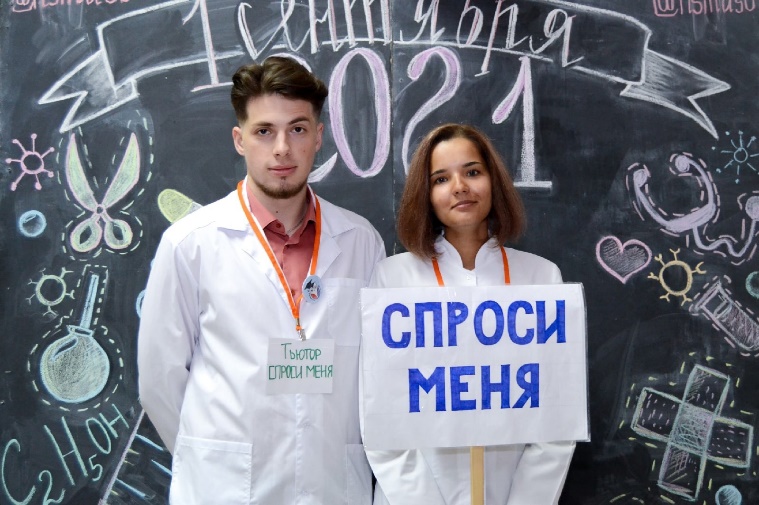 Школа Тьюторов
День Знаний
Вступайте к нам!
Присоединившись к нам, вы получите бесценный опыт правильного взаимодействия с людьми, который поможет вам не только в тьюторской деятельности, но и в повседневной жизни!
Вы узнаете, как правильно следует избегать конфликтных ситуаций, познакомитесь  с методологией тьюторского часа, а также узнаете о структуре университета и Совета Обучающихся!
ФОТО-галерея 2015-2021 гг.
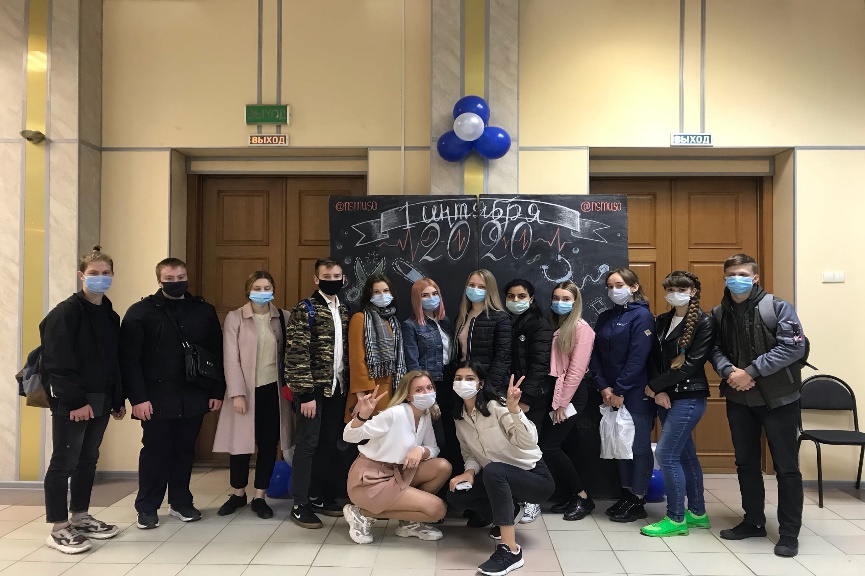 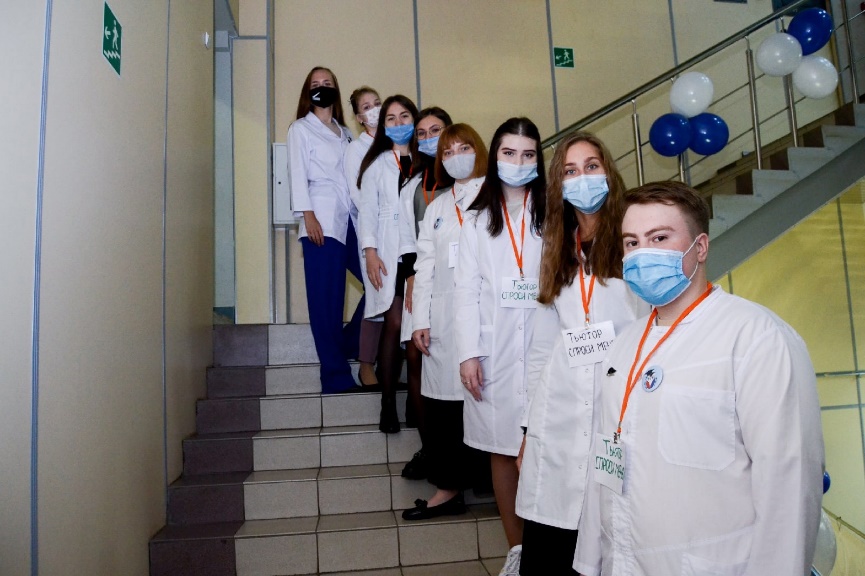 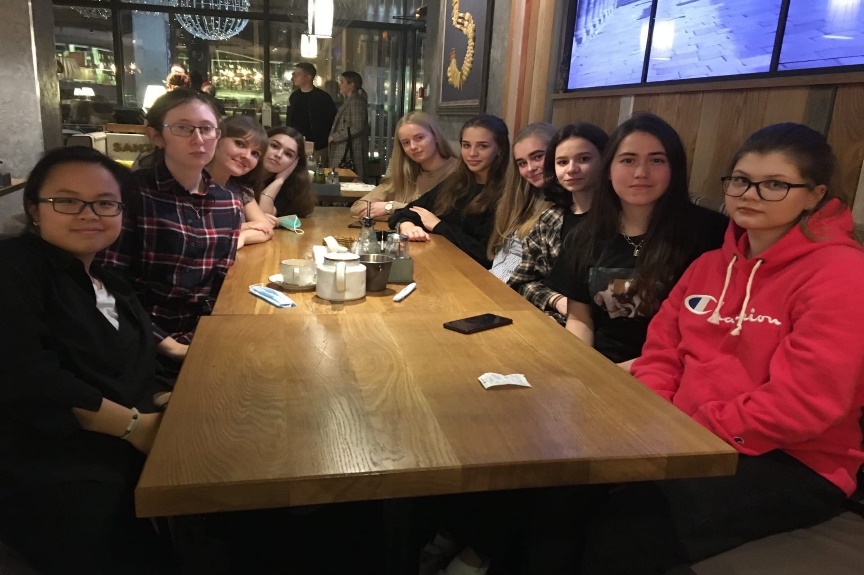 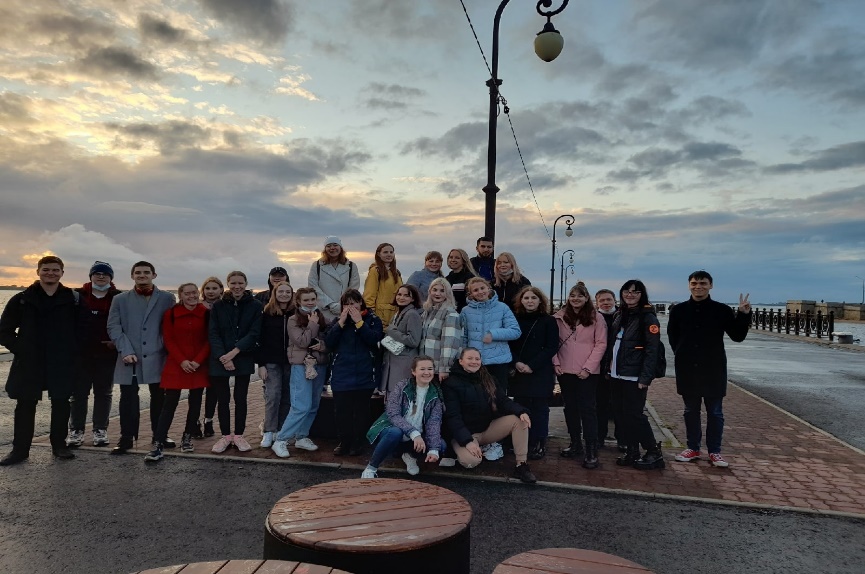